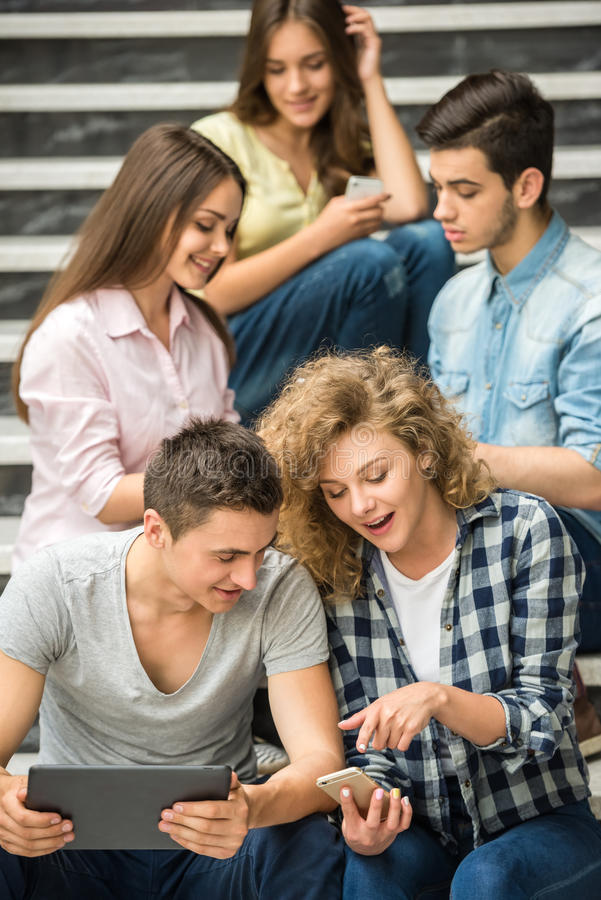 МЕЖВУЗОВСКИЙ 
СТУДЕНЧЕСКИЙ КОНКУРС

«ФИНГРАМОТНОСТЬ – ЭТО ТЕМА!»

По созданию контента 
для социальных сетей
2022 г.
2
КТО УЧАСТВУЕТ
Студенты ярославских вузов, обучающиеся в очной и очно-заочной формах 

Конкурсные работы выполняются индивидуально (одним участником) или в составе коллектива до 5 человек
3
ФОРМАТЫ / НАПРАВЛЕНИЯ РАБОТ
Ролики 
	(формат – MP4/AVI, продолжительность ролика не более 1 	минуты.)
Карточки, баннеры, комиксы 
	(форматы –TIFF/JPG/PNG с разрешением не ниже 300 dpi, 	объем – до 12 файлов
Виртуальные игры 
	(формат – FREE TO PLAY)
Тесты 
	(формат – текстовой, объем – не более 6 вопросов, 	количество знаков – не более 1000)
4
СРОКИ И ЭТАПЫ ПРОВЕДЕНИЯ КОНКУРСА
с 1 марта по 11 ноября 2022 года – направление заявок участников Конкурса в электронном виде;
с 1 марта по 30 ноября 2022 года – подготовка творческих работ участниками Конкурса и размещение их в группах социальных сетей ярославских вузов;
с 1 декабря по 11 декабря 2022 года – работа жюри Конкурса по выбору победителей;
с 1 декабря по 11 декабря 2022 года – голосование в группах социальных сетей одного из партнеров Конкурса по определению победителей по специальным номинациям;
15 декабря 2022 года – очное мероприятие по защите работ, подведение итогов, награждение победителей.
5
ПРИЗЫ ДЛЯ УЧАСТНИКОВ И ПОБЕДИТЕЛЕЙ
Все участники награждаются поощрительными призами и дипломами

Ряд работ будут отмечены специальными призами партнеров Конкурса 

Победители конкурса (4 главных премии по направлениям) награждаются памятными призами
6
КУДА НАПРАВЛЯТЬ ЗАЯВКИ И КОНКУРСНЫЕ РАБОТЫ
На электронную почту по адресу:  
	78media@cbr.ru, dvt-yar@mail.ru

Контактные лица по вопросам организации и участия в конкурсе:

     - Михеева Светлана Саввишна, 8-910-665-52-20
     - Туманов Дмитрий Валерьевич, 8-920-119-59-00
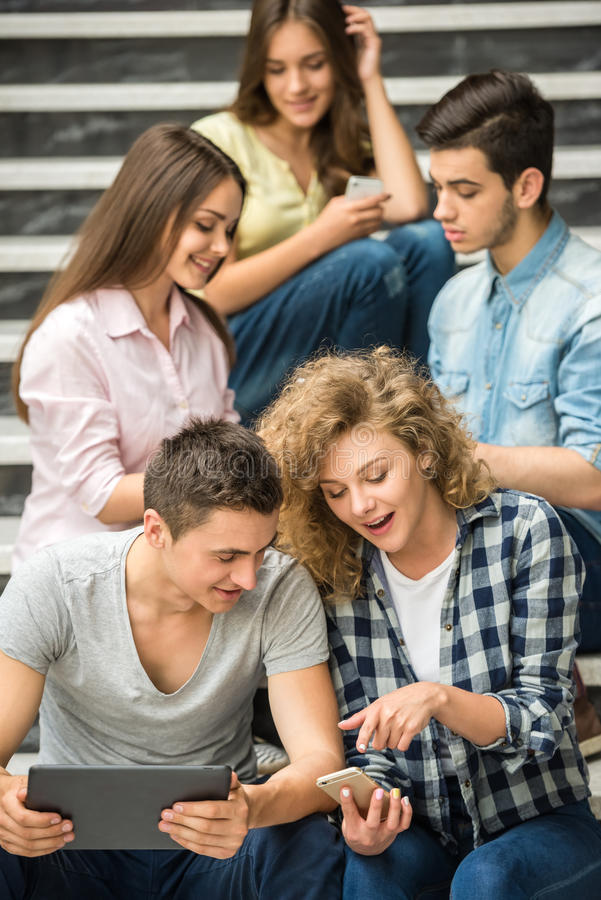 ПРИГЛАШАЕМ 
К УЧАСТИЮ В КОНКУРСЕ 
И ЖЕЛАЕМ УДАЧИ!
2022 г.